Estudando para o ENEM de forma Invertida
3ª Lei de Newton 
Enem: 2014
Nome: Samara Figueira Barcelos   Turma: 2ªM02
EEEFM Prof.ª Filomena Quitiba
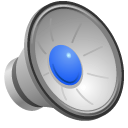 3º Lei de Newton – Ação e Reação
Terceira Lei de NewtonVamos agora considerar uma mesa bem lisa. Sobre ela temos um bloco de ferro e um ímã bem próximos um ao outro, como mostra a figura abaixo.Mantendo o ímã fixo, se abandonarmos o bloco de ferro, ele será atraído pelo ímã, deslocando-se para a esquerda.Mantendo o ferro fixo, se abandonarmos o ímã, ele será atraído pelo ferro, deslocando-se para a direita. 


Ao analisar casos parecidos com esse que citamos, Newton enunciou a terceira lei, que também é conhecida como lei da ação e reação. De acordo com Newton, não existe força que seja capaz de agir sozinha, pois, para cada força considerada ação, existe outra chamada de reação.
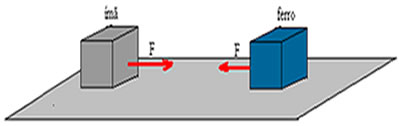 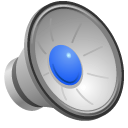 Questão 78
Um professor utiliza essa história em quadrinhos para discutir com os estudantes o movimento de satélites. Nesse sentido, pede a eles que analisem o movimento do coelhinho, considerando o módulo da velocidade constante.
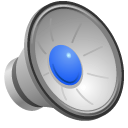 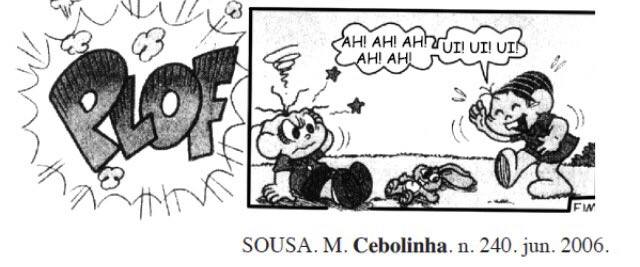 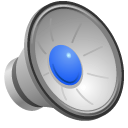 Enem 2014/Questão 78
Desprezando a existência de forças dissipativas, o vetor aceleração tangencial do coelhinho, no terceiro quadrinho, é
 a) nulo. 
 b) paralelo à sua velocidade linear e no mesmo sentido.
 c) paralelo à sua velocidade linear e no sentido oposto. 
 d) perpendicular à sua velocidade linear e dirigido para o centro da Terra.
 e) perpendicular à sua velocidade linear e dirigido para fora da superfície da Terra.
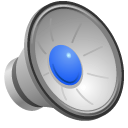 Resolução
Sendo a órbita circular, o movimento será uniforme e a aceleração tangencial será nula. Resposta: A
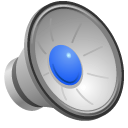 Fim..
Trabalho de física 2017
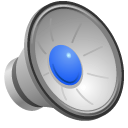